Работа с контрольными измерительными материалами по обществознанию в свете задач формирующего оценивания
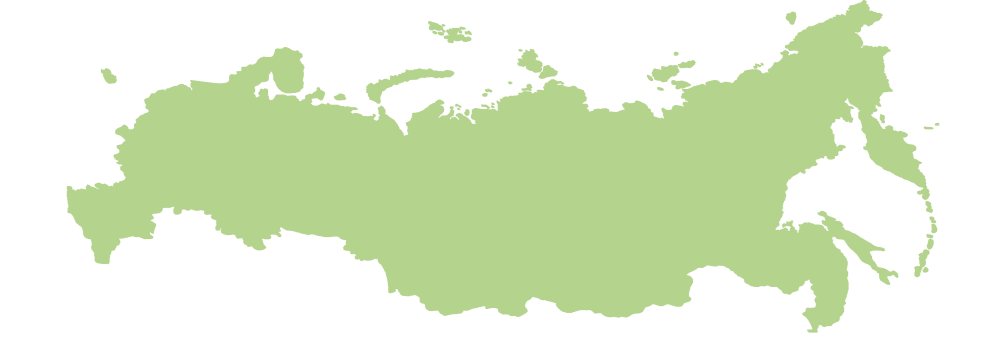 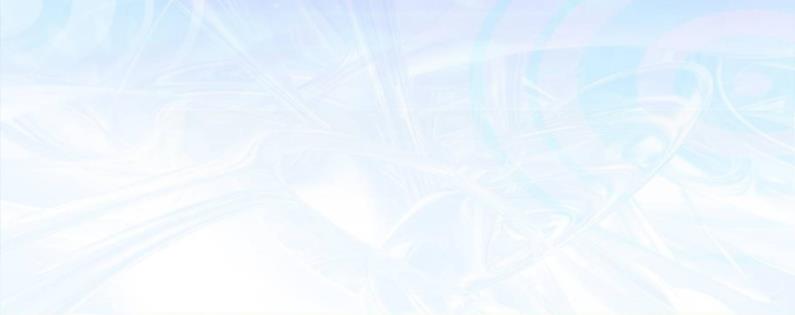 Москва
7 декабря 2010 года
Рутковская Елена Лазаревна,  
к.п.н., старший научный сотрудник 
            Центра социально-гуманитарного образования
           Института стратегии развития образования РАО
Москва, 22 октября 2019 года
1
КОНТРОЛЬНЫЕ ИЗМЕРИТЕЛЬНЫЕ МАТЕРИАЛЫ
Контрольные измерительные материалы (КИМ) стали  необходимым условием реализации образовательных программ.


В массовой практике работа с ними ориентирована, прежде всего (а нередко и только), на подготовку к ЕГЭ и ОГЭ.


Достаточно ли этого?
Используем ли мы при этом реальный потенциал КИМ?
ОБЩЕСТВОЗНАНИЕ: потенциал контрольных измерительных материалов ЕГЭ и ОГЭ
При проведении ЕГЭ и ОГЭ по обществознанию, как и по всем другим предметам, используются контрольные измерительные материалы стандартизированной формы. 

Учитель давно понял, что ему важно хорошо знать (чтобы суметь донести до учащихся):
что выносится на экзамен
как выглядит и из каких частей состоит экзаменационная работа
какие тематические разделы включены в материалы экзамена
какие разновидности заданий  можно встретить в экзаменационной работе
В чём заключается более широкий потенциал КИМ, обеспечивающий решение актуальных образовательных задач?
КОНТРОЛЬНЫЕ ИЗМЕРИТЕЛЬНЫЕ МАТЕРИАЛЫ:
ПРЕВРАЩЕНИЕ ВО МНОЖЕСТВО

Факт современной реальности
КИМ ЕГЭ
КИМ ОГЭ
ВСЕРОССИЙСКИЕ 
ПРОВЕРОЧНЫЕ РАБОТЫ
РУБЕЖНОЕ ТЕСТИРОВАНИЕ
и др. материалы
 федерального и 
регионального уровней
ПРОМЕЖУТОЧНОЕ (ТЕМАТИЧЕСКОЕ)
 ТЕСТИРОВАНИЕ
КОНТРОЛЬНЫЕ ИЗМЕРИТЕЛЬНЫЕ МАТЕРИАЛЫ: актуальные задачи использования
Задачи использования измерительных материалов в образовательном процессе 
(не только как контрольных 
и не только в ходе аттестационных процедур)

 получение «обратной связи» относительно образовательных достижений учащихся

 определение актуальных достижимых индивидуальных образовательных задач

 обеспечение прозрачности и значимости для учащихся получаемой оценки
Актуальная задача: освоение новых задач оценивания
Одна из ведущих тенденций современного образования – освоение новых задач и способов оценивания, основанных на компетентностном подходе и ориентированных на выработку у обучающихся динамического набора знаний, умений, практического опыта и личностных качеств, которые позволяют успешно реализоваться в жизни

(Использование опыта исследования PISA)


В фокусе актуальных задач отечественного образования – формирующая функция оценивания
Важный акцент

В фокусе – динамика образовательных результатов
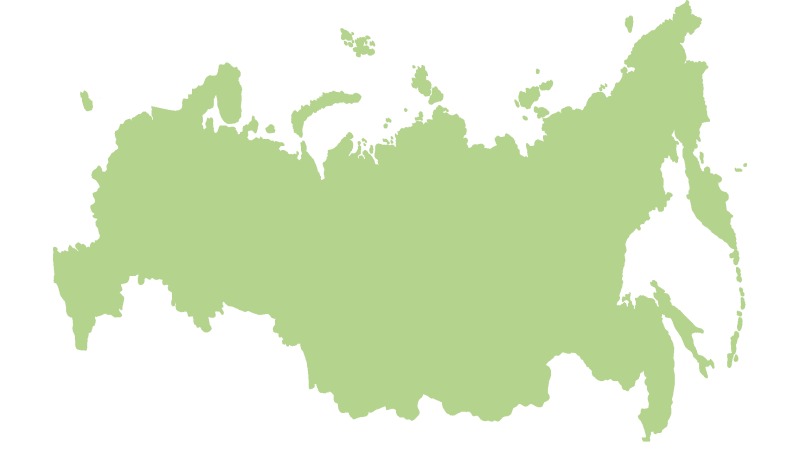 Значимость постоянного расширения набора знаний, умений, навыков и стратегий действия, которые люди строят на протяжении своей жизни в соответствии с требованиями современного общества 

Динамическая компонента – нельзя овладеть раз и навсегда

 		изменения социальные
 		изменения личностные

Особое значение имеет умение самостоятельно приобретать, пополнять, обновлять свои знания, навыки и стратегии действия.
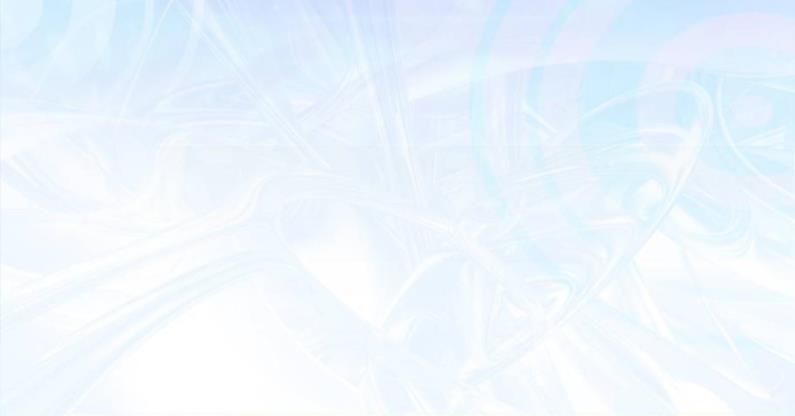 Москва
7 декабря 2010 года
«ТРИ КИТА» В МОДЕЛЯХ
ОБРАЗОВАТЕЛЬНЫХ ДОСТИЖЕНИЙ
РФ (ФГОС) И ОЭСР (PISA-2030)
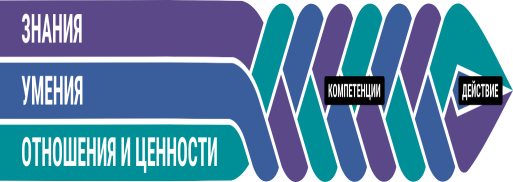 Способность 
актуализировать, мобилизовать знания, умения, отношения и ценности,
проявлять рефлексивный подход  к процессу обучения
обеспечивать возможность взаимодействовать и действовать
Ценности и отношения: ценностные
установки и нравственные ориентиры
Правильно?
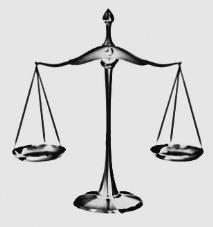 Хорошо?
Неверно?
Плохо?
Знание социальных норм
Опыт принятия решений
Опыт позитивного поведения

Специфика обществознания: ценности являются одним из элементов содержания
9
Учебная самостоятельность:
важнейшие компоненты
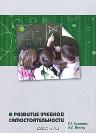 Позиционное сотрудничество
(учение в общении)
Умею слушать и слышать
другое мнение, стараюсь его
учесть, если считаю верным
Учебная самостоятельность:
важнейшие компоненты
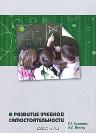 (2) Поисковая активность
Умею наблюдать, задавать вопросы,
видеть противоречия, сомневаться
проверять предположения …
Учебная самостоятельность:
важнейшие компоненты
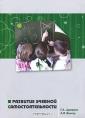 (3) Самопознание и самооценка
Исследую свои сильные и слабые
стороны, могу ставить личные цели
Важнейшие целевые установки  
педагога и пути их достижения
                                   (Специфика обществознания в реализации)
Позиционное сотрудничество
Учебная
самостоя-
тельность
Поисковая активность,
учебная проектная и исследо-
вательская деятельность
Оценочная самостоятельность
Целостный
социально
ориентиро-
ванный
взгляд
на мир
Освоение систематических
знаний, их интеграция и перенос
Приобретение ценностных
установок, морально-
нравственных ориентиров
Актуальная задача: РАБОТА В СООТВЕТСТВИИ С ЦЕЛЯМИ
Работа с контрольными измерительными материалами в соответствии с образовательными целями

			Какова цель данного 				
			педагогического измерения?

Распространённый ответ: Получение информации об уровне учебных достижений

		Для чего? Для каких дальнейших целей?
базовые навыки и компетенции  (модель ОЭСР)
Базовые навыки 
(извлечение в контексте 
обществознания)
использование базовых навыков
для решения повседневных 
задач
Чтение 
(читательская грамотность)
Финансовая грамотность
Культурная и гражданская грамотность


Компетенции (4К)
способности, необходимые для эффективной деятельности в 21 веке
Коммуникативная
Креативная
Способность к критическому мышлению
Способность к сотрудничеству (коллаборации)
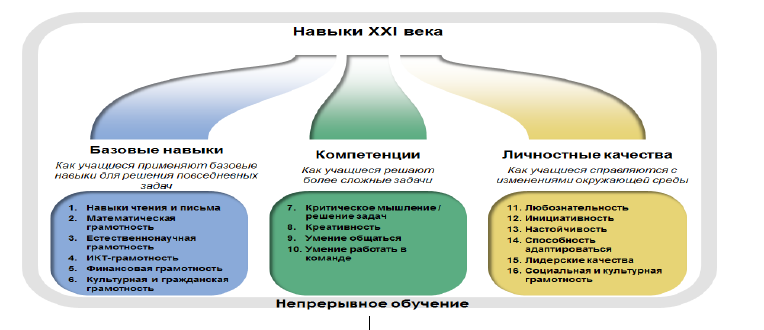 ОБЩЕСТВОЗНАНИЕ: ОБНОВЛЕНИЕ СОДЕРЖАНИЯ
ФГОС СРЕДНЕГО ОБЩЕГО И ОСНОВНОГО ОБЩЕГО ОБРАЗОВАНИЯ

Акцентируется владение умениями применять полученные знания 
- в учебно-познавательной сфере
в повседневной жизни

Акцентируется владение умением прогнозировать последствия принимаемых решений 


В фокусе – способы деятельности (познавательной и  практической)
ОБЩЕСТВОЗНАНИЕ: потенциал контрольных измерительных материалов для подготовки к ЕГЭ и ОГЭ
Продвижение от темы к теме с выполнением заданий различных модификаций, типов и уровней сложности – 
способ подготовки к ОГЭ и ЕГЭ естественный, органично включённый в решение образовательных задач.
ОБЩЕСТВОЗНАНИЕ: потенциал контрольных измерительных материалов для подготовки к ЕГЭ и ОГЭ
Отбор (использование) тематических заданий тех моделей, которые используются в ЕГЭ и ОГЭ (систематизация  знаний, накопленных за несколько лет изучения курса обществознания; фиксация пробелов; стремление их ликвидировать).

В практике изучения курса типичные модели заданий по разным темам должны  постепенно вводиться и применяться 
 в качестве элементов обучения
 для текущей формирующей оценки
ОБЩЕСТВОЗНАНИЕ: потенциал контрольных измерительных материалов
Формирование умений выполнения заданий целесообразно вести по отдельным темам в реальном учебном процессе, причем фрагментарно - с самого начала освоения курса обществознания. При изучении новой темы можно предложить учащимся формулировать пункты плана предъявляемого на уроке содержания. Выделение основных идей и их представление в виде пунктов плана также может проводиться по тексту любого фрагмента текста учебника, относящегося к изучаемой теме. Методический аппарат учебников содержит достаточно большой массив заданий на  умения объяснять и аргументировать, заданий, связанных с подбором примеров разной степени конкретизации.  Сначала выполнение этих заданий может  осуществляться  под руководством учителя, далее – самостоятельно, возможно, с элементами взаимного контроля учащихся.
ОБЩЕСТВОЗНАНИЕ: потенциал контрольных измерительных материалов
Использование типовых вариантов экзаменационной работы 

Освоение
 структуры и содержания варианта, 
инструкций по выполнению заданий,
требований заданий различных моделей
схем оценивания заданий (включая критерии, формулировки суждений, аргументов, разновидности примеров) 


 Направленность на обеспечение задач аттестационных процедур.
 Задача актуализации иных функций педагогических измерений
ОБЩЕСТВОЗНАНИЕ: к возможностям формирующего оценивания
Задача изменение походов к оцениванию образовательных результатов учащихся в учебном процессе

Сегодня доминирует контролирующая, регулирующая, информационная, усредняющая и, к сожалению часто «карательно-управленческая» функции оценки образовательных результатов учащихся

На такой основе оценивания невозможно выстроить прогноз развития образовательных результатов личности учащегося по разным показателям и дать рекомендации по формированию индивидуального маршрута
ОБЩЕСТВОЗНАНИЕ: к возможностям формирующего оценивания
Система оценивания должна 

  способствовать выстраиванию индивидуальных образовательных задач

  обеспечивать оценку динамики индивидуальных достижений обучающихся
ОБЩЕСТВОЗНАНИЕ: к возможностям формирующего оценивания
Комплексный подход к оценке образовательных достижений:

 - оценка не только предметных, но и метапредметных результатов;

 - использование комплекса оценочных процедур (стартовой, текущей, тематической, промежуточной) как основы для оценки динамики индивидуальных образовательных достижений и для итоговой оценки;

 - использование контекстной информации для интерпретации полученных результатов в целях управления качеством образования;

 - использование разнообразных методов и форм оценки, взаимно дополняющих друг друга
Качество общего образования –
отражение качества подготовки учителя
и качества учебных заданий
Качество школьного образования детерминируется качеством подготовки педагогов
(по результатам PISA)

Качество образовательных достижений школьников детерминируется качеством учебных заданий, предлагаемых им педагогами
(по результатам PISA)
Поисковая активность
в учебном процессе
умение наблюдать и задавать вопросы
обсуждение и оценка версий, гипотез, мнений,  аргументации
поиск информации (фактов, мнений, оценок)
поиск, открытие и преобразование понятийных средств и способов действий
фиксация результатов поиска в виде моделей (знаков или схем), преобразование и применение
поощрение учителем с помощью системы оценки участие детей в поисковой деятельности, и в частности, их стремление слушать и учитывать точку зрения партнёра
Осваиваем инструменты и приёмы
поисковой деятельности
выявлять противоречия
рассматривать любое утверждения с разных позиций
искать факты, противоречащие сказанному 

выявлять и формулировать проблему

ставить “хороший” вопрос исследования (такой, на который стоит искать ответ и возможно его найти в рамках отведенного времени)
[Speaker Notes: обращаться к надёжным источникам информации, доказательствам, разумным методам и способам проверки:
аргументации, личному и чужому опыту, рассуждениям, мнениям и оценкам лиц, заслуживающих доверия (экспертам, специалистам и т.д.), моделям, пробным образцам и иным способам доказательств;
к поиску аналогов, связей, к опорным схемам и моделям, к проверке на соответствие различным критериям и т.п.;
использовать различные методы и способы фиксации информации: делать выписки, записывать тезисы и основные выводы, строить таблицы, графики, картосхемы, опорные схемы, использовать рубрикацию, алфавитные и тематические указатели и др.]
Осваиваем инструменты и приёмы
поисковой деятельности
высказывать предположения и предлагать возможные способы их проверки

обращаться к надёжным источникам информации (словарям, справочникам и текстам, картам, статистике, хронологии и т.д.)

прибегать к разумным и адекватным методам проверки (наблюдениям, эксперименту, измерениям, опросу, анкетированию, интервью, моделированию, пробным образцам и др.)

прибегать к рассуждениям, аргументации, в том числе с опорой на мнения и оценки экспертов, личный и чужой опыт

обращаться к поиску аналогов, связей, к опорным схемам и моделям, использовать проверку на соответствие различным критериям
[Speaker Notes: обращаться к надёжным источникам информации, доказательствам, разумным методам и способам проверки:
к поиску аналогов, связей, к опорным схемам и моделям, к проверке на соответствие различным критериям и т.п.;
использовать различные методы и способы фиксации информации: делать выписки, записывать тезисы и основные выводы, строить таблицы, графики, картосхемы, опорные схемы, использовать рубрикацию, алфавитные и тематические указатели и др.]
Осваиваем инструменты и приёмы
поисковой деятельности
использовать различные методы и способы фиксации информации

делать выписки

записывать тезисы и основные выводы

строить таблицы, графики, диаграммы, картосхемы, опорные схемы и т.п.

использовать рубрикацию, алфавитные и тематические указатели
Оценочная самостоятельность
Стимулирует ли учитель становление и развитие самостоятельной оценочной деятельности детей или полностью присваивает себе все функции контроля и оценки?
Почему важно формировать
оценочную самостоятельность
Включение детей в самостоятельную оценочную деятельность служит
Для учителя: средством диагностики и обратной связи, основанием для индивидуальной помощи и коррекции
Для ученика:
стимулом и поддержкой, средством фиксации индивидуального прогресса
способом, снимающим зависимость от внешней оценки (учителя, взрослых) и помогающим ему/ей осознать,
(1) в чём у него/неё проблемы,
(2) что нужно делать, чему нужно научиться, чтобы этих проблем не стало,
(3) как это можно сделать
Формирование оценочной
самостоятельности. Общие принципы
Оценке подлежат только действия учеников и демонстрируемые ими результаты, но не их личные качества

Доброжелательность оценки

Критерии оценивания и алгоритм выставления отметки всем заранее известны
В идеале они вырабатываются педагогами и учащимися совместно
Оценочная самостоятельность:
основные компоненты
овладение инструментами само- и взаимооценки, рефлексии
овладение представлениями о критериях, шкалах, нормах оценки
овладение правилами и формулами оценки и оценочных суждений
Формирующая оценка:
некоторые приёмы и техники
Критериальная взаимооценка
Критериальная самооценка
Критериальная оценка: два подхода
Интегральное
описание критерия
например:
базовый – повышенный
Аналитическое
описание критерия
(балльная оценка)
Формиующая оценка:
некоторые приёмы и техники
Самостоятельное составление педагогом проверочных заданий, критериальной базы, схем, моделей
Самостоятельное составление “Правил” (работы в группе, выступлений, обсуждений …) и мониторинг их выполнения
Самостоятельное составление проверочных вопросов, заданий, задач, тестов
Формирующая оценка:
некоторые приёмы и техники
“Лестницы продвижения”,
“Листы продвижения”
Учитель, а затем дети самостоятельно отслеживают продвижение в освоении системы планируемых результатов, например, на основе списка тематических результатов – как предметных, так и метапредметных
ОБЯЗАТЕЛЬНОЕ ОБСУЖДЕНИЕ (критериев, удачных мест, ошибок, оценок, способов действий, удачных стратегий …)
35
Осваиваем инструменты и приёмы
текущей оценочной деятельности
(лист продвижения)
Ученик А. работа с информацией
сент
окт
нояб
дек
строить поисковый запрос;
отбирать надёжные источники информации;
представлять информацию в разных форматах
различать факты, мнения и оценки
Формирующая оценка:
некоторые приёмы и техники
Самооценка и рефлексия своего уровня понимания, дополняющая диагностику
37
Формирующая оценка:
некоторые приёмы и техники
Самооценка и рефлексия, дополняющая диагностику (пример листа самооценки)
38
ОБЩЕСТВОЗНАНИЕ: к возможностям формирующего оценивания
… обеспечивать оценку динамики индивидуальных достижений обучающихся.

«Возьми в свои руки контроль над своим обучением». Для того чтобы этот лозунг реализовался на практике и переворот в педагогике стал необратимым, ученику необходим доступ к оцениванию. То есть, учитель должен поделиться с учеником инструментами оценивания, раскрыть ему основания (или критерии) по которым производится оценивание, и дать возможность воспользоваться результатами оценивания в своих интересах (Бойцова, Е.Г. Формирующее оценивание образовательных результатов учащихся в современной школе [Текст] / Е. Г. Бойцова // Человек и образование. – 2014. – № 1. – С. 38).
ОБЩЕСТВОЗНАНИЕ: к возможностям формирующего оценивания
Основные признаки формирующего оценивания: 

вовлечение школьников в процесс оценивания
использование современных подходов в оценивании
введение критериев оценивания 
уровневое оценивание
вариативные временные рамки периода оценивания
индивидуальный подход к овладению учебным материалом
диагностика учебных достижений с целью их коррекции (развития)
обеспечение обратной связи в учебном процессе
ОБЩЕСТВОЗНАНИЕ: к возможностям формирующего оценивания

Несколько акцентов
При формирующем оценивании 
результаты оценивания становятся сразу же доступными для учителя и ученика.

Это позволяет спланировать деятельность, направленную на повышение качества образовательных результатов.

Результаты оценивания сравниваются исключительно с предыдущими результатами данного ученика.
Спасибо за внимание!


Рутковская Елена Лазаревна, Институт стратегии развития образования  РАО
Приглашаем к сотрудничеству